Курс «Економіка ОТГ та децентралізація»
Вибіркова дисципліна для ОП «Економіка та управління ринком землі
Викладач: Переверзєва Анна Василівна, 

д.е.н., професор, професор кафедри міжнародної економіки, природних ресурсів та економіки міжнародного туризму Запорізького національного університету, 
учасник проєкту Erasmus+ EUROLAND «Європейські практики управління землями сільськогосподарського призначення
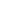 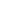 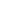 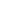 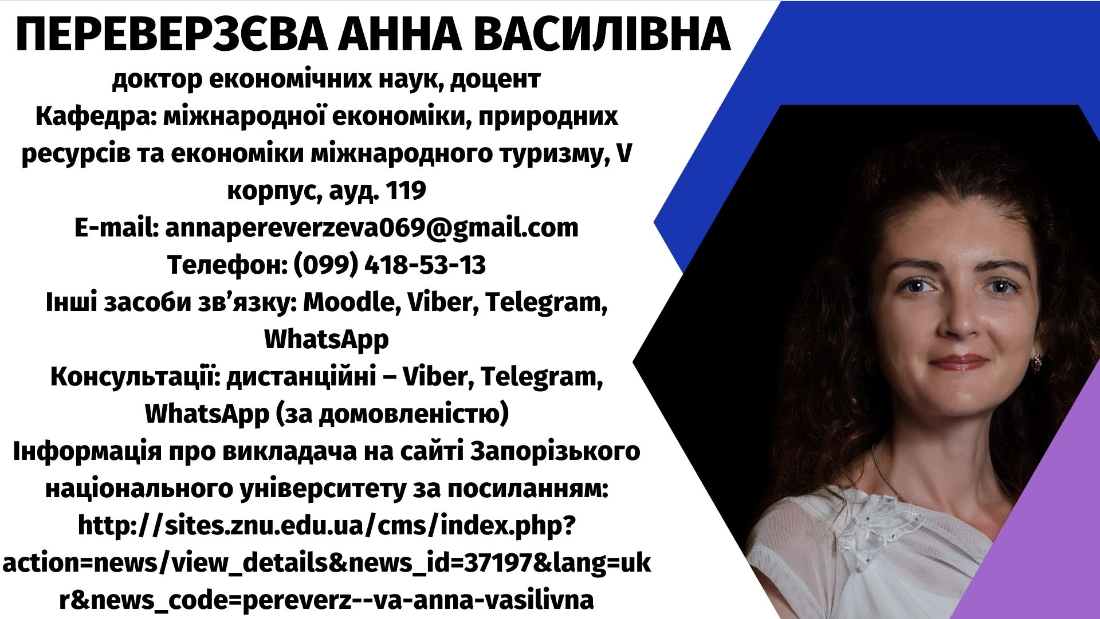 ОПИС КУРСУ
Дисципліна належить до вибіркового освітнього компонента підготовки магістра за освітньо-професійною програмою «Економіка та управління ринком землі» спрямована на формування у здобувачів обґрунтованих знань з теорії децентралізації та розвитку об’єднаних територіальних громад. Мета курсу – формування компетентностей здобувачів вирішувати складні питання щодо ефективного використанні ресурсного потенціалу при здійсненні децентралізації публічної влади та подальшого розвитку
територіальних громад.
Кожен з модулів є логічно завершеною, відносно самостійною, цілісною частиною навчального плану, засвоєння якого передбачає проведення двох атестацій та аналіз її результатів.
Змістовий модуль 2. 
Теоретичні основи економіки територій і територіальних громад
Змістовий модуль 3. Прикладні аспекти розвитку територій і територіальних громад
Змістовний модуль 4. Управління фінансами громад
Змістовий модуль 1. 
Особливості децентралізація в сучасних умовах
ЕКОНОМІКА ОТГ ТА ДЕЦЕНТРАЛІЗАЦІЯ
Обирай курс
«Економіка ОТГ та децентралізація».


https://moodle.znu.edu.ua/course/view.php?id=15297